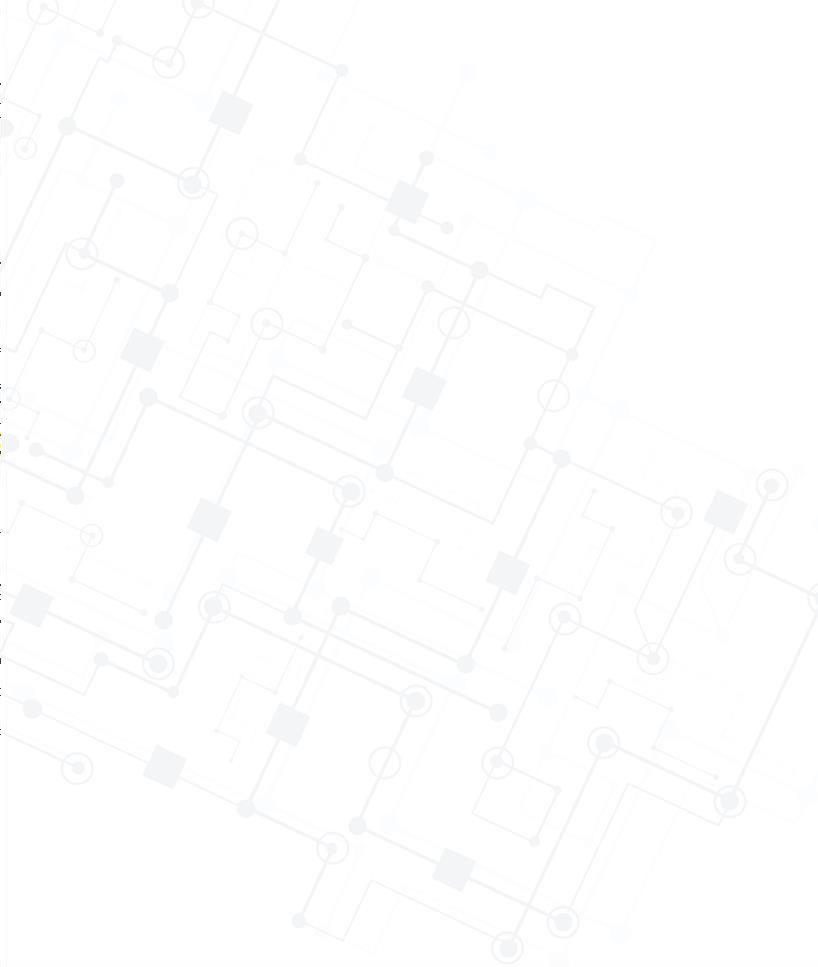 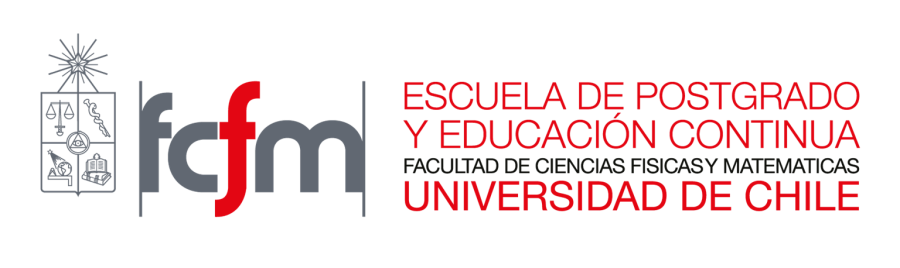 EP7003
Laboratorio 2: Título, resumen y palabras clave  Establecimiento de objetivo de escritura
Escuela de Postgrado y Educación Continua  /
2/12
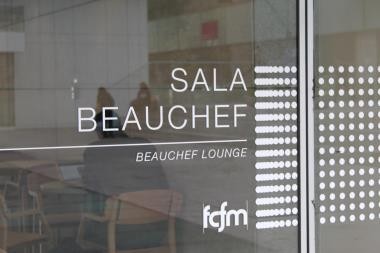 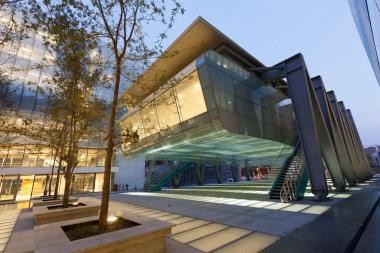 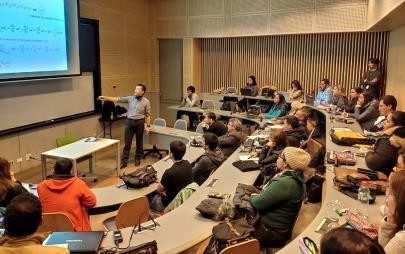 Dr. Enrique Sologuren /Prof. Cátedra  Prof. Paula Morgado / Prof. Auxiliar
Prof. Sebastián Sepúlveda /Prof. Auxiliar
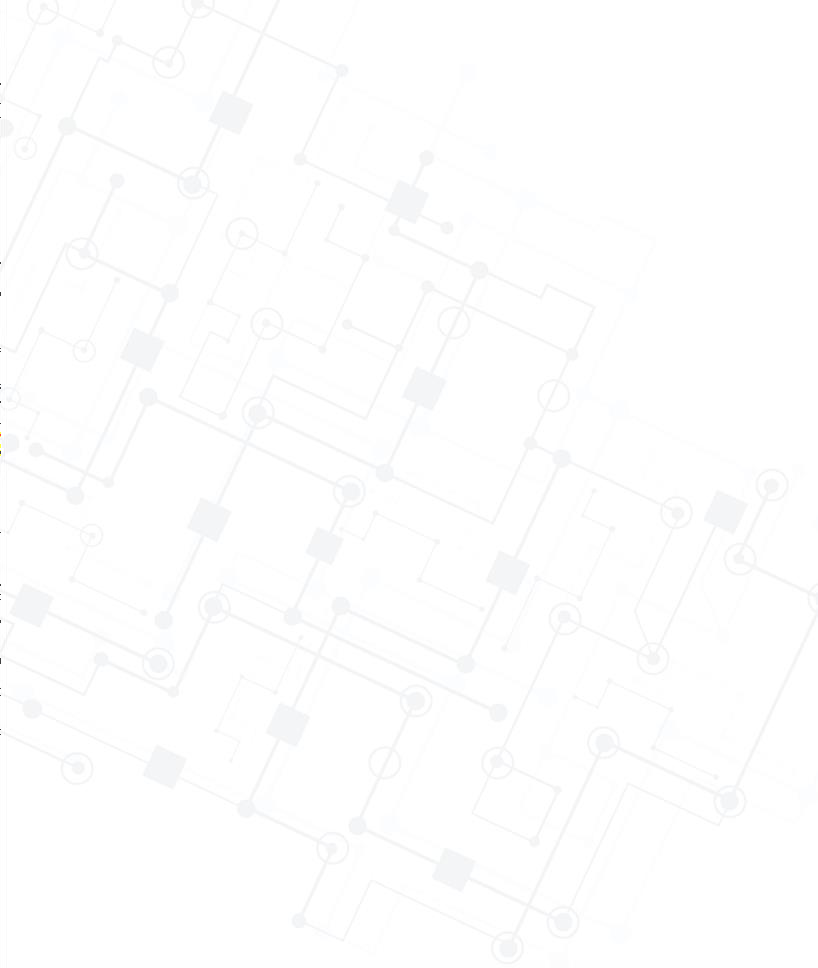 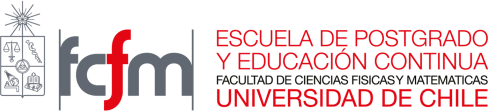 Objetivos y estructura de la sesión
RA1: Identifica y aplica las características del discurso científico aplicado al área de ingeniería y ciencias.
RA2: Comprende las dimensiones implicadas en la escritura de la tesis o trabajo final de grado.  RA6: Aplica las etapas, fases y procesos de la producción escrita en el género TESIS.

Agenda:
↗Reflexión inicial
↗Relevancia de título, resumen y palabras clave en la investigación
↗Laboratorio 2: Definición de tareas asociadas a la sesión
↗Plan de evaluación: Definición de objetivo de escritura para curso EP 7003
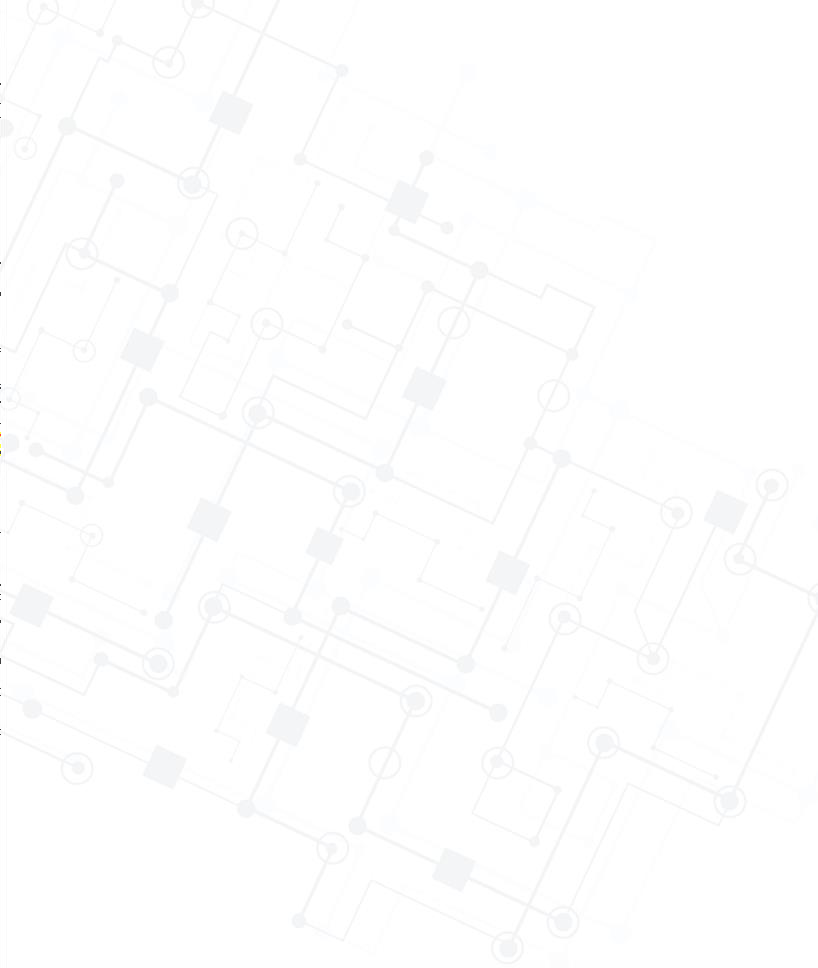 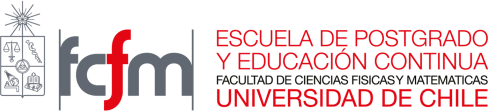 Reflexión inicial
¿Cuáles son los primeros elementos que nos permiten la  interacción con el receptor de la tesis?

¿Cuál es la importancia del título, resumen y palabras clave?

¿Cómo escribir un resumen adecuado al contexto de producción  de conocimiento en postgrado?
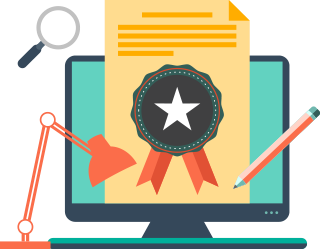 Proceso de escritura de la tesis
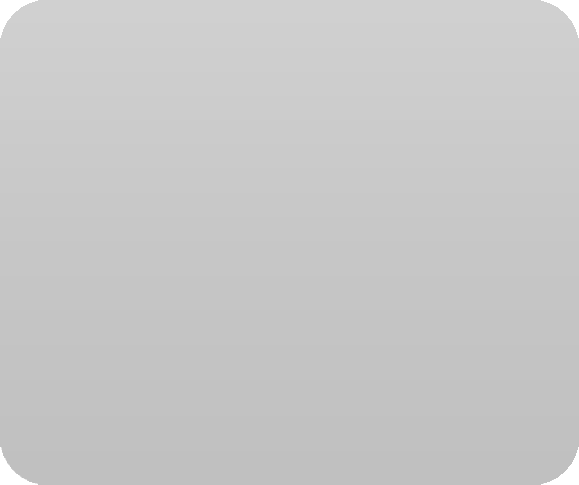 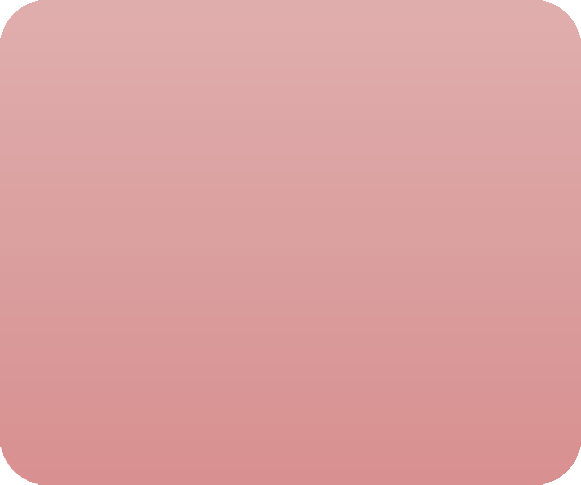 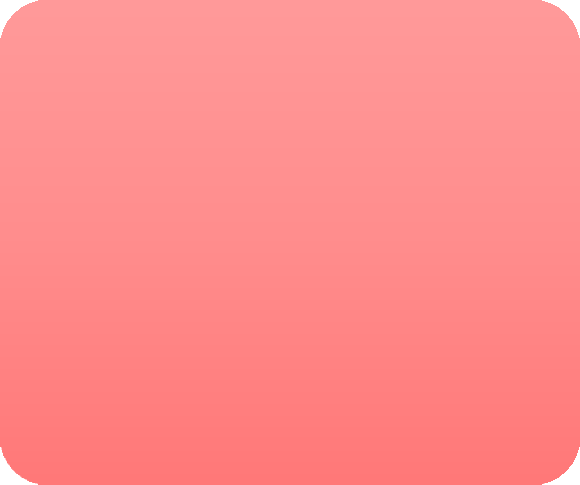 Antes de escribir
¿Cuál es el tema que deseo  abordar? ¿Qué resultados  espero?
Planificar la estructura y  contenido del documento
Elaborar resumen prospectivo  del trabajo
Mientras escribo
¿Entrego suficiente información  para entender el trabajo?
(Re)elaborar los distintos  apartados de la tesis de acuerdo  con las macromovidas y movidas  retóricas
Cotejar los avances con resumen  prospectivo del trabajo
Después de escribir
¿Cumplí el objetivo señalado en  el inicio?
Revisar el trabajo y someterlo al  juicio de otros (prof.guía, tutor o  par)
Relaborar resumen final del  trabajo
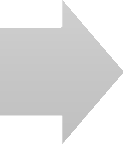 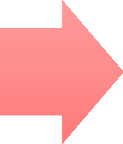 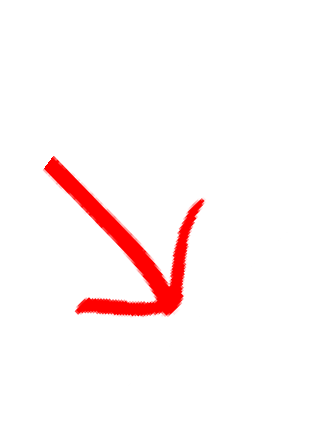 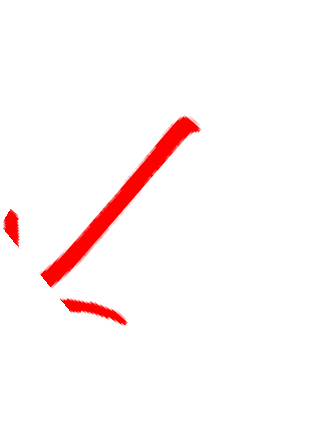 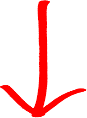 Título, resumen y palabras clave
Título, resumen y palabras clave
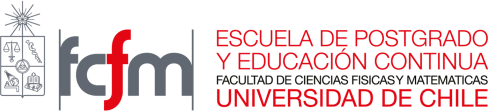 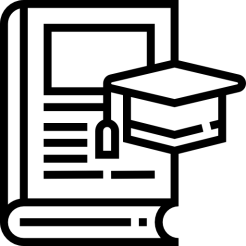 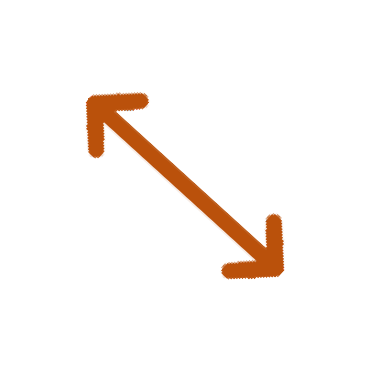 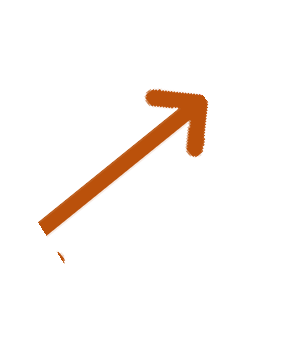 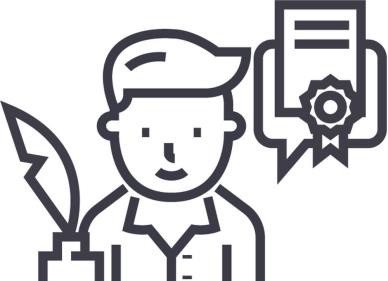 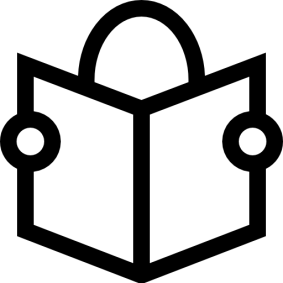 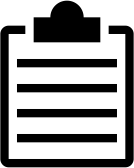 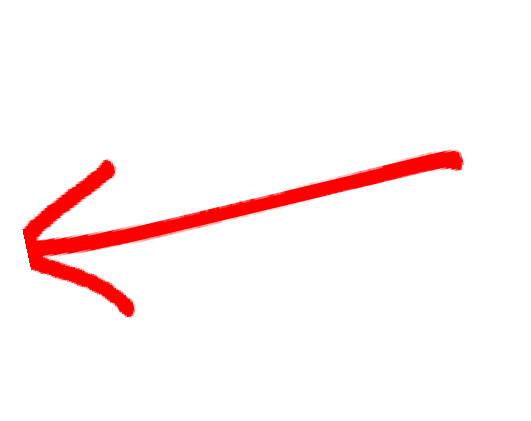 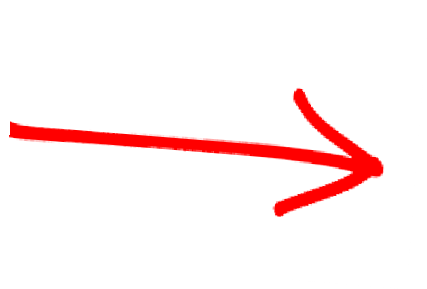 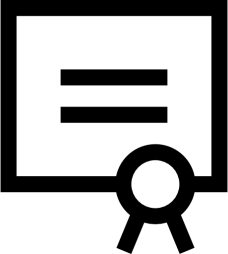 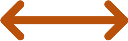 ✔ Cuando	un	lector	se	aproxima	a	nuestro	trabajo,	título,	resumen	y	palabras	clave
resultan	ser	los	primeras	vías	de	acercamiento	a	la	investigación,	por	lo	que	su
presentación adecuada es fundamental en la comunicación científica.
✔Se sugiere escribir estos tres elementos antes de comenzar la escritura del trabajo y
reformularlos al momento de haber finalizado la investigación.
✔Lo primero permitirá acercarnos prospectivamente a lo que se desea conseguir mediante  el trabajo de tesis, mientras que lo segundo ayudará a delimitar y constatar el logro de  objetivos planteados en un inicio.
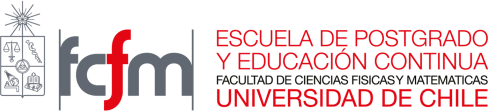 La importancia del título en la investigación
✔El título es la “cara visible” que los lectores (y revisores) tienen del trabajo.
✔El título debe captar la atención, describir con precisión el contenido del trabajo,
e invitar a la audiencia a continuar con la lectura.
✔Recuerda que el título se publicará solo en recursos bibliográficos, en bancos de  datos, en el portal de la revista y en la literatura citada.
✔La longitud promedio del título es de 14 palabras (9-24).
✔Es recomendable definir un título tentativo previo a redactar el manuscrito y  elaborar el título final luego de terminar el artículo.
Orientaciones para escribir el título
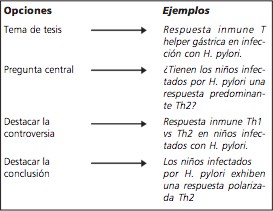 ✔El título puede ser descriptivo o  informativo.
✔El título descriptivo reseña el contenido  de la investigación sin ofrecer resultados,  mientras que el título informativo  comunica el resultado principal de la
investigación.
Consejos para escribir el título
Un título efectivo debe:
✔Transmitir los principales temas del estudio
✔Resaltar la importancia de la investigación
✔Ser conciso
✔Atraer a los lectores
✔Nombrar expresamente las variables del estudio o sus dimensiones
✔Evitar frases poco informativas: Aspectos de, Comentarios sobre,
Investigaciones de, Estudios de, Estudios sobre, Notas sobre, Observaciones  sobre.
✔El título no debe tener siglas ni abreviaturas, excepto aquellas que toda la
audiencia conoce.
Importancia del resumen en la investigación
✔El resumen (abstract) es una de las partes más importantes del  artículo científico.
✔Es la representación abreviada y correcta del contenido de un  documento, de preferencia preparado por el autor para publicarse  junto con el documento.
✔El resumen sintetiza el propósito del trabajo (Introducción), los  métodos principales (Materiales y Métodos), los resultados más
importantes (Resultados) y las conclusiones principales (Discusión).
Movidas retóricas del resumen
¿Cuál es el problema?
Presentar los antecedentes y justificación del  trabajo.
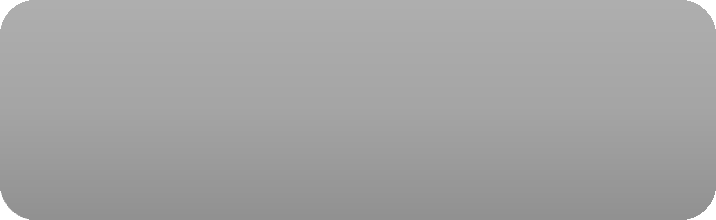 Introducción
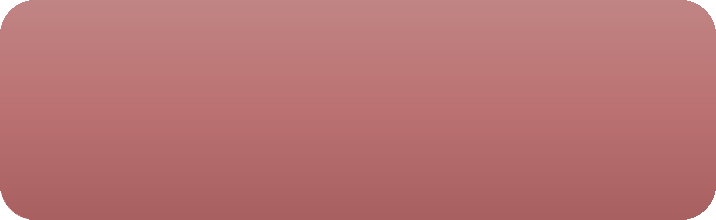 ¿Cómo se estudió el problema?
Detallar los aspectos metodológicos del trabajo
Métodos
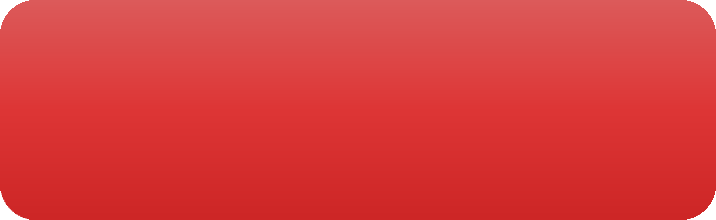 ¿Qué se encontró?
Sistematizar los principales hallazgos del trabajo
Resultados
¿Qué significan dichos hallazgos?
Presentar las implicancias del estudio para la  disciplina
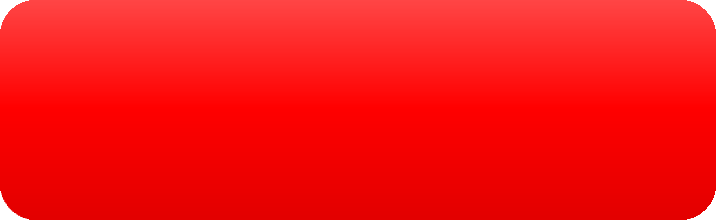 Conclusión
Analicemos un ejemplo:
Optimización de tecnología DAS en laboratorio para retención de sulfato y metales de drenaje
ácido de minas andinos utilizando residuos agro-industriales ricos en CaCO3 y Witherita (BaCO3)
Larraguibel Quiñones, Alfonso Tomás;
Tesis para optar al grado de Magíster en Ciencias, Mención Geología

RESUMEN
El sistema Sustrato disperso alcalino (DAS) es una tecnología pasiva de remediación robusta que ha mostrado altos niveles de rendimiento  tratando drenajes ácidos mineros (AMD). Sin embargo, esta forma de abordar la remediación de aguas necesita mejorar respecto a su huella  medioambiental, así como también el asegurar una completa remoción del sulfato en el agua por largos periodos de tiempo. El presente  estudio mejora el uso de witherita (BaCO3) como un material reactivo en tratamientos DAS, el cual induce retención de sulfato en el contexto  de AMD andinos. Además, otros materiales carbonatados fueron probados como alternativas al actual uso de calcita. Se realizaron dos  arreglos de experimentos con varios flujos (1.5-5.4 L/día), acides neta (202 y 404 mg/L de CaCO3) y materiales reactivos (calcita, cáscara de  huevo, conchillas marinas y witherita). Las conchillas marinas fueron validadas como reemplazantes al uso de calcita en etapas de CaCO3-DAS  y malaquita, un mineral presente en la retención de Cu en el agua, fue identificado por primera vez en este tipo de columnas. Las columnas de  la etapa BaCO3-DAS alcanzaron valores bajo los 500 mg/L de sulfato en la salida del sistema por los primeros 6 meses de funcionamiento,  desde los 1234-2468 mg/L iniciales. Cálculos de escalamiento del presente estudio soportan la viabilidad de esta tecnología a escala de  terreno,	aunque	se	recomiendan	estrategias	para	reducir	los	costos	de	la	witherita.
Analicemos un ejemplo:
Optimización de tecnología DAS en laboratorio para retención de sulfato y metales de drenaje
ácido de minas andinos utilizando residuos agro-industriales ricos en CaCO3 y Witherita (BaCO3)
Larraguibel Quiñones, Alfonso Tomás;
Tesis para optar al grado de Magíster en Ciencias, Mención Geología
RESUMEN

El sistema Sustrato disperso alcalino (DAS) es una tecnología pasiva de remediación robusta que ha mostrado altos
niveles de rendimiento tratando drenajes ácidos mineros (AMD). Sin embargo, esta forma de abordar la remediación de  aguas necesita mejorar respecto a su huella medioambiental, así como también el asegurar una completa remoción del  sulfato en el agua por largos periodos de tiempo. El presente estudio mejora el uso de witherita (BaCO3) como un material  reactivo en tratamientos DAS, el cual induce retención de sulfato en el contexto de AMD andinos. Además, otros  materiales carbonatados fueron probados como alternativas al actual uso de calcita. Se realizaron dos arreglos de  experimentos con varios flujos (1.5-5.4 L/día), acides neta (202 y 404 mg/L de CaCO3) y materiales reactivos (calcita,  cáscara de huevo, conchillas marinas y witherita). Las conchillas marinas fueron validadas como reemplazantes al uso de  calcita en etapas de CaCO3-DAS y malaquita, un mineral presente en la retención de Cu en el agua, fue identificado por  primera vez en este tipo de columnas. Las columnas de la etapa BaCO3-DAS alcanzaron valores bajo los 500 mg/L de  sulfato en la salida del sistema por los primeros 6 meses de funcionamiento, desde los 1234-2468 mg/L iniciales. Cálculos  de escalamiento del presente estudio soportan la viabilidad de esta tecnología a escala de terreno, aunque se  recomiendan	estrategias	para	reducir	los	costos	de	la	witherita.
INTRODUCCIÓN
Analicemos un ejemplo:
Optimización de tecnología DAS en laboratorio para retención de sulfato y metales de drenaje
ácido de minas andinos utilizando residuos agro-industriales ricos en CaCO3 y Witherita (BaCO3)
Larraguibel Quiñones, Alfonso Tomás;
Tesis para optar al grado de Magíster en Ciencias, Mención Geología
RESUMEN
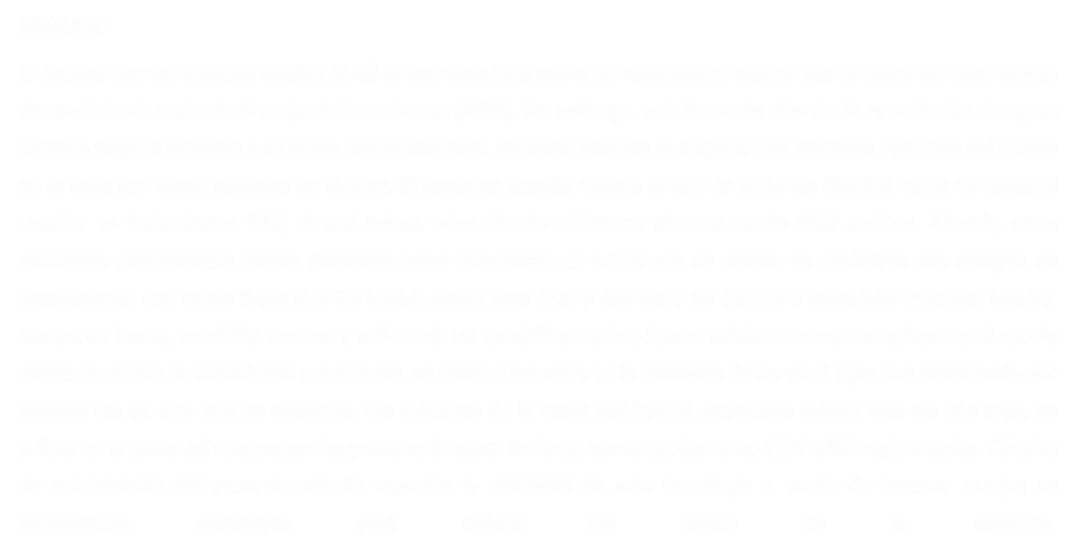 El sistema Sustrato disperso alcalino (DAS) es una tecnología pasiva de remediación robusta que ha mostrado altos niveles  de rendimiento tratando drenajes ácidos mineros (AMD). Sin embargo, esta forma de abordar la remediación de aguas  necesita mejorar respecto a su huella medioambiental, así como también el asegurar una completa remoción del sulfato  en el agua por largos periodos de tiempo. El presente estudio mejora el uso de witherita (BaCO3) como un material  reactivo en tratamientos DAS, el cual induce retención de sulfato en el contexto de AMD andinos. Además, otros  materiales carbonatados fueron probados como alternativas al actual uso de calcita. Se realizaron dos arreglos de  experimentos con varios flujos (1.5-5.4 L/día), acides neta (202 y 404 mg/L de CaCO3) y materiales reactivos (calcita,  cáscara de huevo, conchillas marinas y witherita). Las conchillas marinas fueron validadas como reemplazantes al uso de  calcita en etapas de CaCO3-DAS y malaquita, un mineral presente en la retención de Cu en el agua, fue identificado por  primera vez en este tipo de columnas. Las columnas de la etapa BaCO3-DAS alcanzaron valores bajo los 500 mg/L de  sulfato en la salida del sistema por los primeros 6 meses de funcionamiento, desde los 1234-2468 mg/L iniciales. Cálculos  de escalamiento del presente estudio soportan la viabilidad de esta tecnología a escala de terreno, aunque se  recomiendan	estrategias	para	reducir	los	costos	de	la	witherita.
OBJETIVO Y  MÉTODOS
Analicemos un ejemplo:
Optimización de tecnología DAS en laboratorio para retención de sulfato y metales de drenaje
ácido de minas andinos utilizando residuos agro-industriales ricos en CaCO3 y Witherita (BaCO3)
Larraguibel Quiñones, Alfonso Tomás;
Tesis para optar al grado de Magíster en Ciencias, Mención Geología
RESUMEN
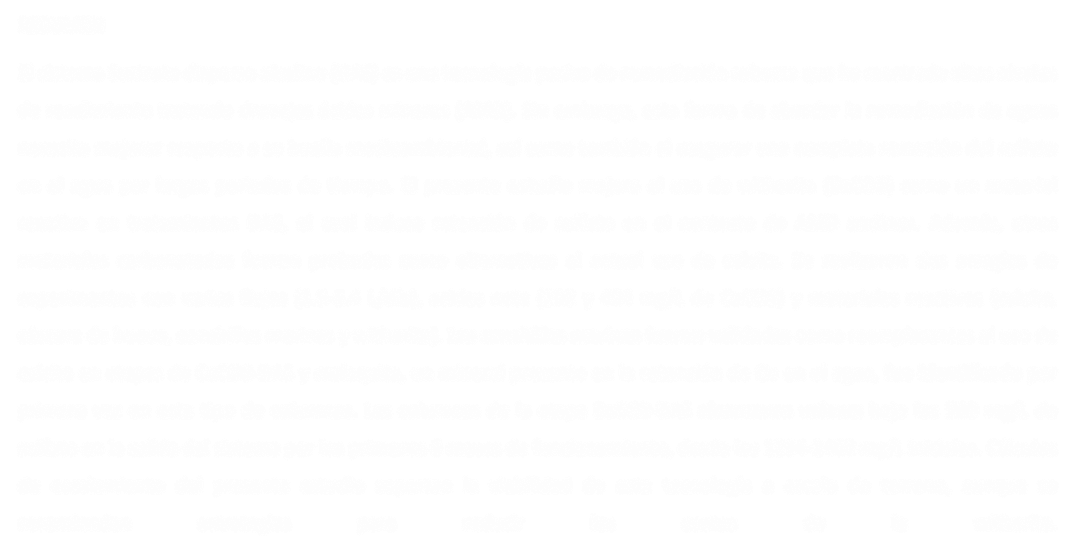 El sistema Sustrato disperso alcalino (DAS) es una tecnología pasiva de remediación robusta que ha mostrado altos niveles  de rendimiento tratando drenajes ácidos mineros (AMD). Sin embargo, esta forma de abordar la remediación de aguas  necesita mejorar respecto a su huella medioambiental, así como también el asegurar una completa remoción del sulfato  en el agua por largos periodos de tiempo. El presente estudio mejora el uso de witherita (BaCO3) como un material  reactivo en tratamientos DAS, el cual induce retención de sulfato en el contexto de AMD andinos. Además, otros  materiales carbonatados fueron probados como alternativas al actual uso de calcita. Se realizaron dos arreglos de  experimentos con varios flujos (1.5-5.4 L/día), acides neta (202 y 404 mg/L de CaCO3) y materiales reactivos (calcita,  cáscara de huevo, conchillas marinas y witherita). Las conchillas marinas fueron validadas como reemplazantes al uso de  calcita en etapas de CaCO3-DAS y malaquita, un mineral presente en la retención de Cu en el agua, fue identificado por  primera vez en este tipo de columnas. Las columnas de la etapa BaCO3-DAS alcanzaron valores bajo los 500 mg/L de  sulfato en la salida del sistema por los primeros 6 meses de funcionamiento, desde los 1234-2468 mg/L iniciales. Cálculos  de escalamiento del presente estudio soportan la viabilidad de esta tecnología a escala de terreno, aunque se  recomiendan	estrategias	para	reducir	los	costos	de	la	witherita.
PRINCIPALES  RESULTADOS
Analicemos un ejemplo:
Optimización de tecnología DAS en laboratorio para retención de sulfato y metales de drenaje
ácido de minas andinos utilizando residuos agro-industriales ricos en CaCO3 y Witherita (BaCO3)
Larraguibel Quiñones, Alfonso Tomás;
Tesis para optar al grado de Magíster en Ciencias, Mención Geología
RESUMEN
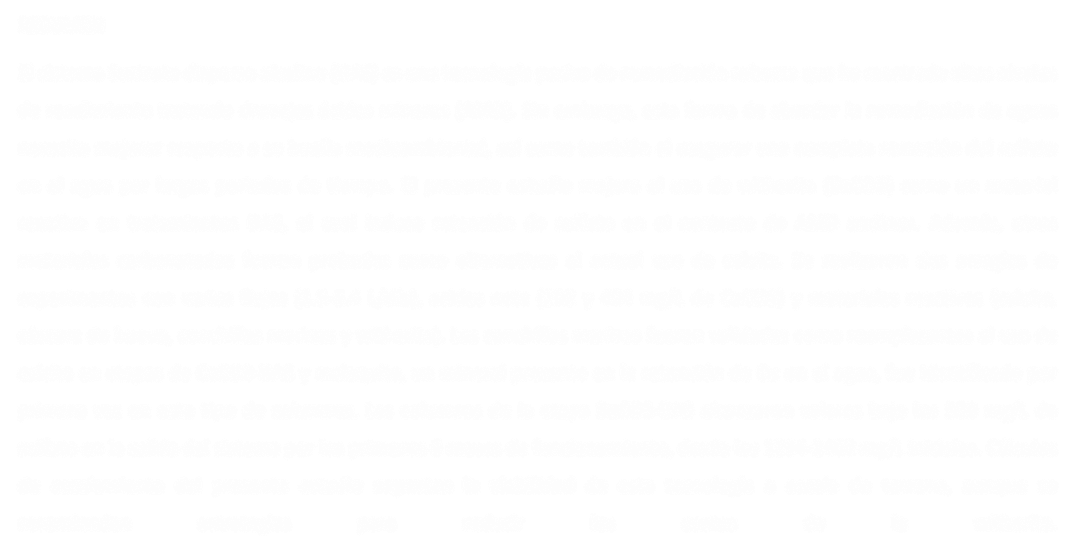 El sistema Sustrato disperso alcalino (DAS) es una tecnología pasiva de remediación robusta que ha mostrado altos niveles  de rendimiento tratando drenajes ácidos mineros (AMD). Sin embargo, esta forma de abordar la remediación de aguas  necesita mejorar respecto a su huella medioambiental, así como también el asegurar una completa remoción del sulfato  en el agua por largos periodos de tiempo. El presente estudio mejora el uso de witherita (BaCO3) como un material  reactivo en tratamientos DAS, el cual induce retención de sulfato en el contexto de AMD andinos. Además, otros  materiales carbonatados fueron probados como alternativas al actual uso de calcita. Se realizaron dos arreglos de  experimentos con varios flujos (1.5-5.4 L/día), acides neta (202 y 404 mg/L de CaCO3) y materiales reactivos (calcita,  cáscara de huevo, conchillas marinas y witherita). Las conchillas marinas fueron validadas como reemplazantes al uso de  calcita en etapas de CaCO3-DAS y malaquita, un mineral presente en la retención de Cu en el agua, fue identificado por  primera vez en este tipo de columnas. Las columnas de la etapa BaCO3-DAS alcanzaron valores bajo los 500 mg/L de  sulfato en la salida del sistema por los primeros 6 meses de funcionamiento, desde los 1234-2468 mg/L iniciales. Cálculos  de escalamiento del presente estudio soportan la viabilidad de esta tecnología a escala de terreno, aunque se  recomiendan	estrategias	para	reducir	los	costos	de	la	witherita.
DISCUSIÓN/  CONCLUSIÓN
Consejos para la escritura del resumen
El resumen debe dar cuenta en forma objetiva, clara y breve del contenido de la  tesis, sin interpretaciones.
Consiste de un solo párrafo y se redacta en tiempo pasado (se encontró, se
observó, etc.)
No contiene siglas o abreviaturas, excepto aquellas que toda la audiencia conoce.
Por lo general contiene el nombre común y el nombre científico de las especies  estudiadas.
Pueden incluirse datos numéricos si estos contribuyen a la comprensión del  documento.
Si la Unidad Académica lo estima necesario, es posible la inclusión del resumen en  inglés.
Según normas de Uchile, la extensión es de una página como máximo.
Importancia de las palabras clave
Las palabras clave (keywords) son una lista de cuatro a ocho términos clave  relacionados con el contenido del artículo. Se colocan a menudo después del  resumen (abstract).

Estas palabras son usadas por los servicios bibliográficos (indexadores, bases  de datos) para clasificar el trabajo bajo un índice o tema particular.

Cuando haces una buena selección de palabras clave tienes más opciones de  que los lectores interesados en los temas de tu investigación lleguen a tu
trabajo.

Antes incluso que el resumen, el primer filtro que conecta a los lectores con
tu artículo son las palabras clave.
Consejos para definir las palabras clave
Escoge estos términos cuidadosamente para
que el artículo se clasifique correctamente y  llegue a más investigadores.
Identifica conceptos directamente
relacionados con tu tema de investigación y  sus variantes.
Identifica conceptos relacionados con el  campo en el que se sitúa tu investigación.
Incluye frases compuestas si es necesario.
Ponte en el lugar del lector o lectora.
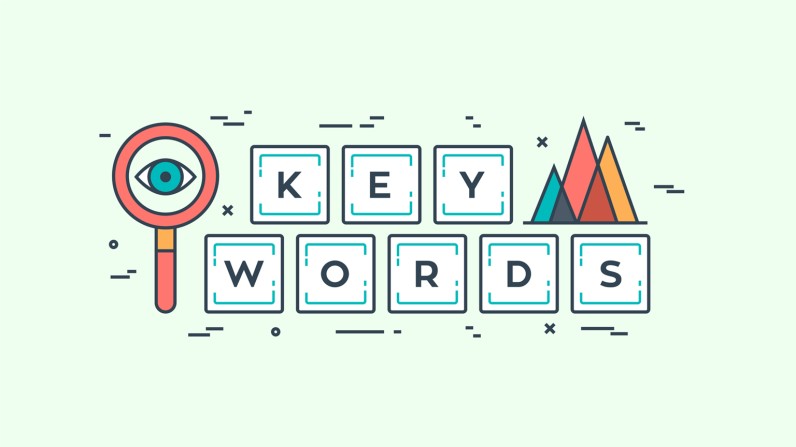 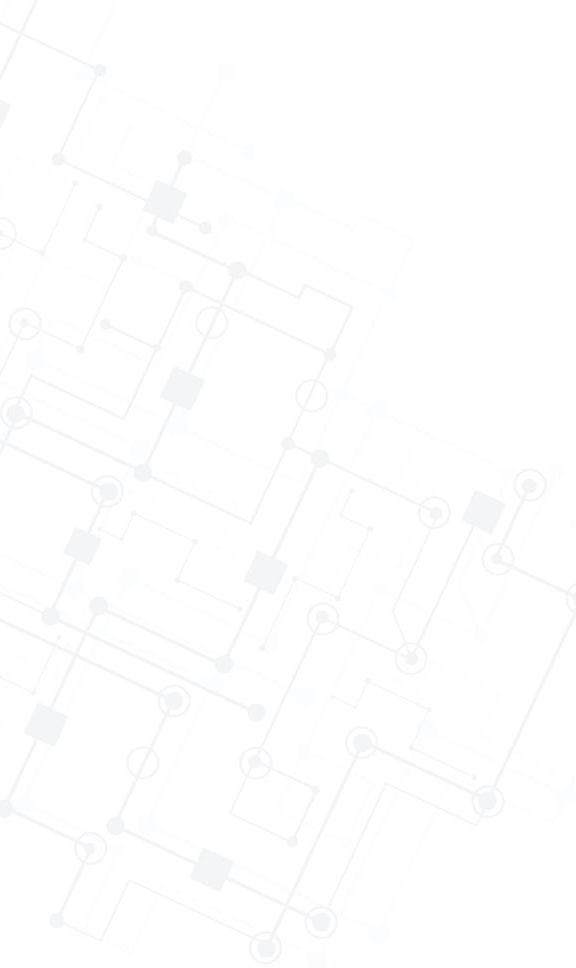 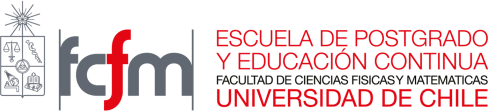 Desarrollo de laboratorio 2  Título, resumen y palabras clave
✔(Re)definir título tentativo o definitivo
✔Planificar/(re)elaborar/revisar el resumen del trabajo
✔(Re)definir palabras clave del trabajo

✔LINK BITÁCORA: Sección TAREAS
Escribe el resumen de tu tesis, el título y 3 a 5 palabras clave.
¿Cuáles son los principales desafíos que identificas para abordar los  contenidos de esta sesión según el estado de avance de tu tesis?
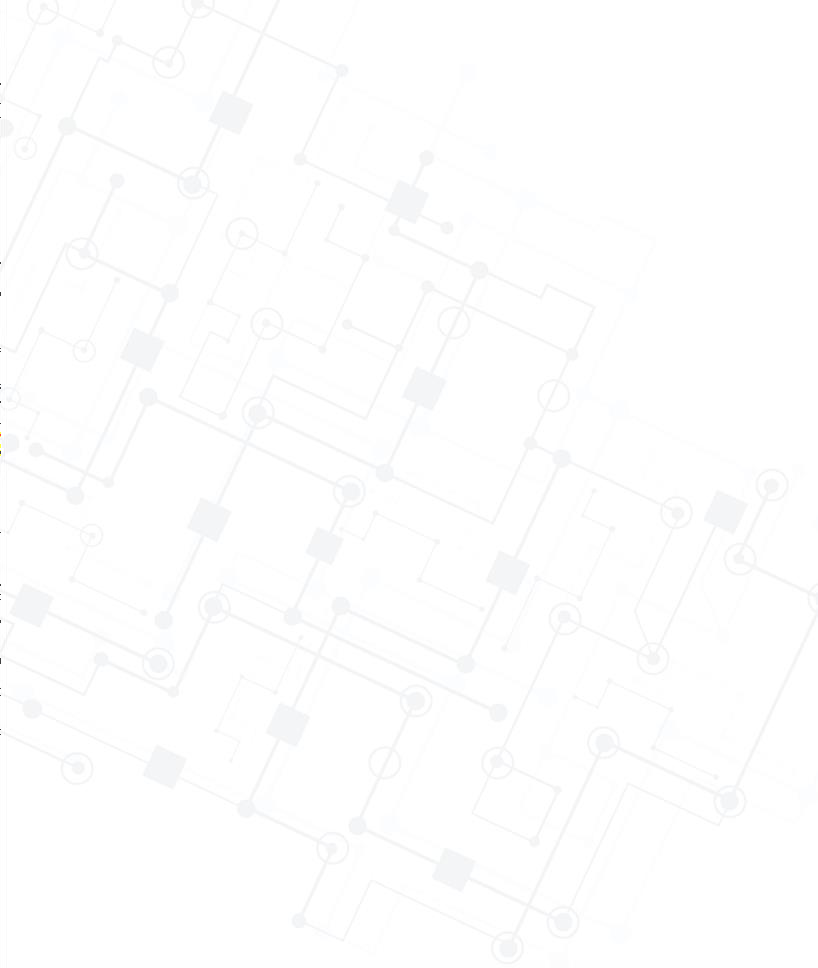 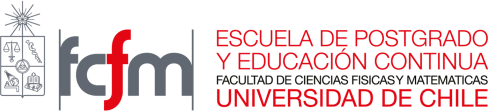 Sitios de interés
Pauta para la presentación de tesis en la Universidad de Chile  http://www.tesis.uchile.cl/tesis/uchile/2003/pauta/pdf/pauta.pdf

Escribir la tesis (Aprendizaje Uchile)
https://aprendizaje.uchile.cl/recursos-para-leer-escribir-y-hablar-en-la-universidad/escribir-la-
tesis/#1562962826700-4db46176-2b0b

Escribir resumen de tesis (Aprendizaje Uchile)
https://aprendizaje.uchile.cl/recursos-para-leer-escribir-y-hablar-en-la-universidad/escribir-resumenes-  academicos/escribir-el-resumen-de-una-tesis/
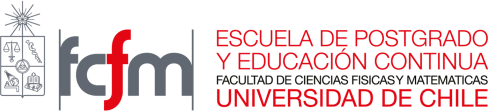 El objetivo de escritura
Corresponde a una meta que un escritor se fija para desarrollar en un  espacio temporal previamente definido.
Establecer metas es una actividad característica de escritores maduros.
Necesita de la articulación de acciones y optimización de recursos  cognitivos al servicio del cumplimiento de requerimientos establecidos en  un contexto académico.
Se vuelve especialmente relevante en la producción de géneros complejos  como la tesis.
En el contexto del curso EP 7003, te invitamos a fijar un objetivo para  realizar a medida que avances en el desarrollo de este curso.
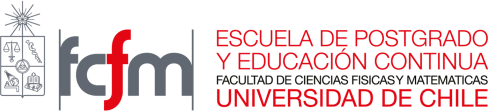 Consejos para definir tu objetivo de  escritura
Define una meta clara y realizable en aproximadamente dos meses.
Considera que el producto del desarrollo de este objetivo será  sometido a la revisión de un par y de un tutor especializado en  escritura académica (laboratorios 10 y 11 del curso)
Ejemplos de posibles objetivos de escritura
✔Escribir un capítulo del marco teórico
✔Revisar un capítulo ya escrito
✔Escribir las discusiones del trabajo
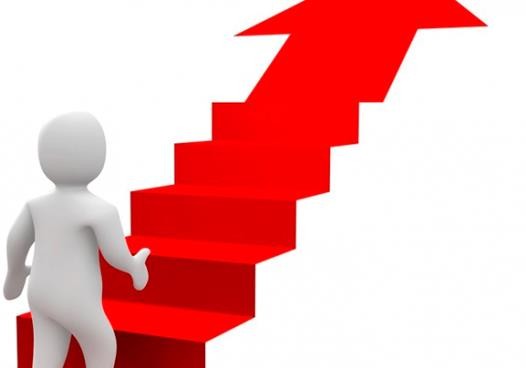 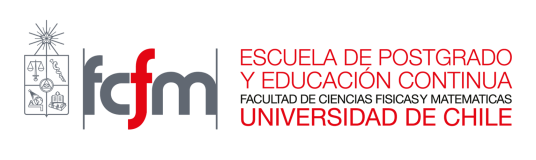 Actividad: U-test objetivo de escritura
Ahora que conoces qué es un objetivo de
escritura,	te	invitamos	a	decidir	el	que
desarrollarás	en	el	contexto	del	curso  EP7003

Para ello, te solicitamos responder el test  disponible en U-cursos. 

Te recomendamos que tu objetivo sea:  específico, alcanzable, realista y acotado  en el tiempo (12 semanas app)
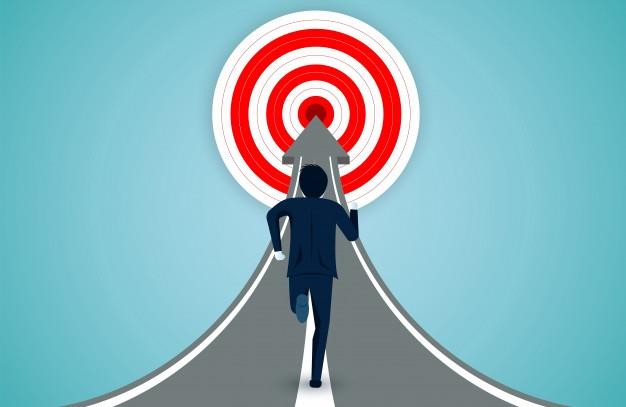